Multi-stage experiments
9C
[Speaker Notes: https://create.kahoot.it/details/24647872-cc59-4729-82d2-8c6a56a72885
https://www.transum.org/Maths/Activity/Venn/]
Often we are interested in probabilities which arise from more complex multi-stage experiments. That is, they are concerned with experiments which could be considered to take place in more than one stage.
For example, when considering the outcomes from tossing two coins (or tossing one coin twice) we should consider the possible outcomes in two stages:
the outcome from coin 1
followed by the outcome from coin 2.
In such cases, it is helpful to list the elements of the sample space systematically by means of a tree diagram as shown.
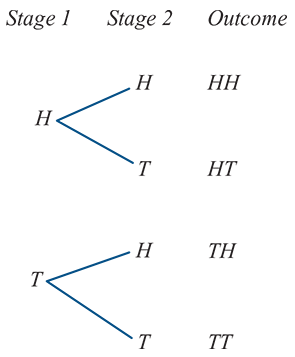 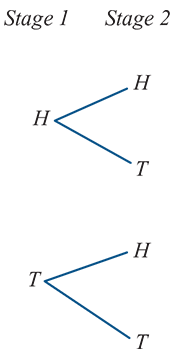 The sample space is
ɛ={HH,HT,TH,TT}
multi-stage experiments
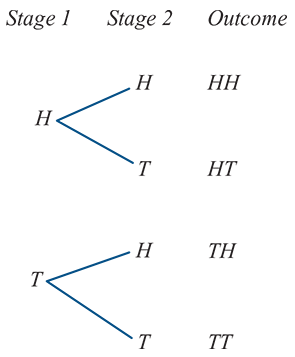 example
When listing the outcomes for a two-stage experiment, it can also be convenient to display the sample space in a table. For example, when rolling two dice (or a single die twice) there is the possibility of {1,2,3,4,5,6} on die 1 (or the first roll), and {1,2,3,4,5,6} on die 2 (or the second roll). So the sample space for this experiment can be written as:
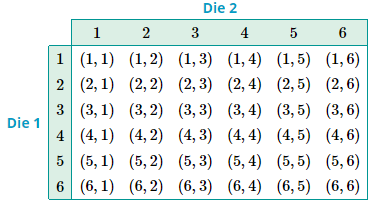 Sample space in a table
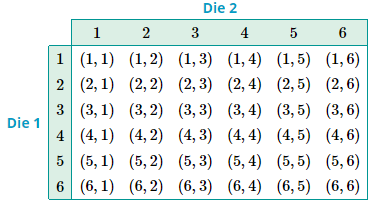 Sample space in a table: example
When the experiment involves more than two stages, it is best to use a tree diagram to determine all of the possible outcomes. 
Thus the required sample space is
ɛ={HHH,HHT,HTH,HTT,THH,THT,TTH,TTT}
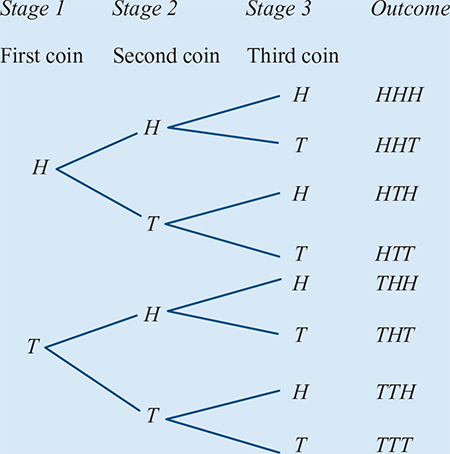 Tree diagrams
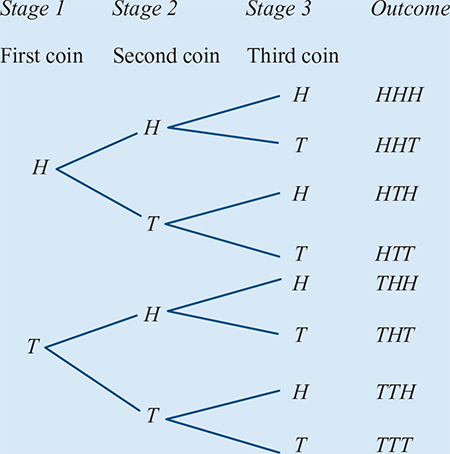 Tree diagrams: Example
The sample space for a two-stage experiment can be displayed using a tree diagram or a table. If an experiment involves more than two stages, then a tree diagram should be used.
Section summary
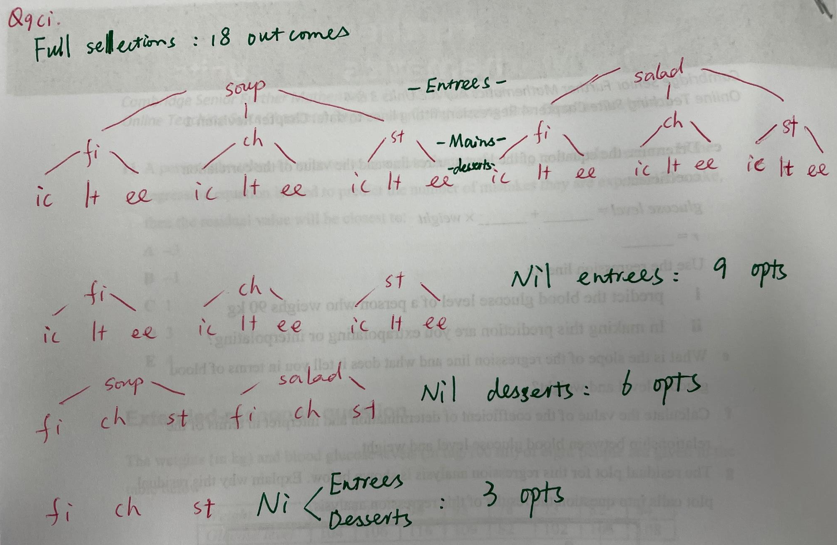